A
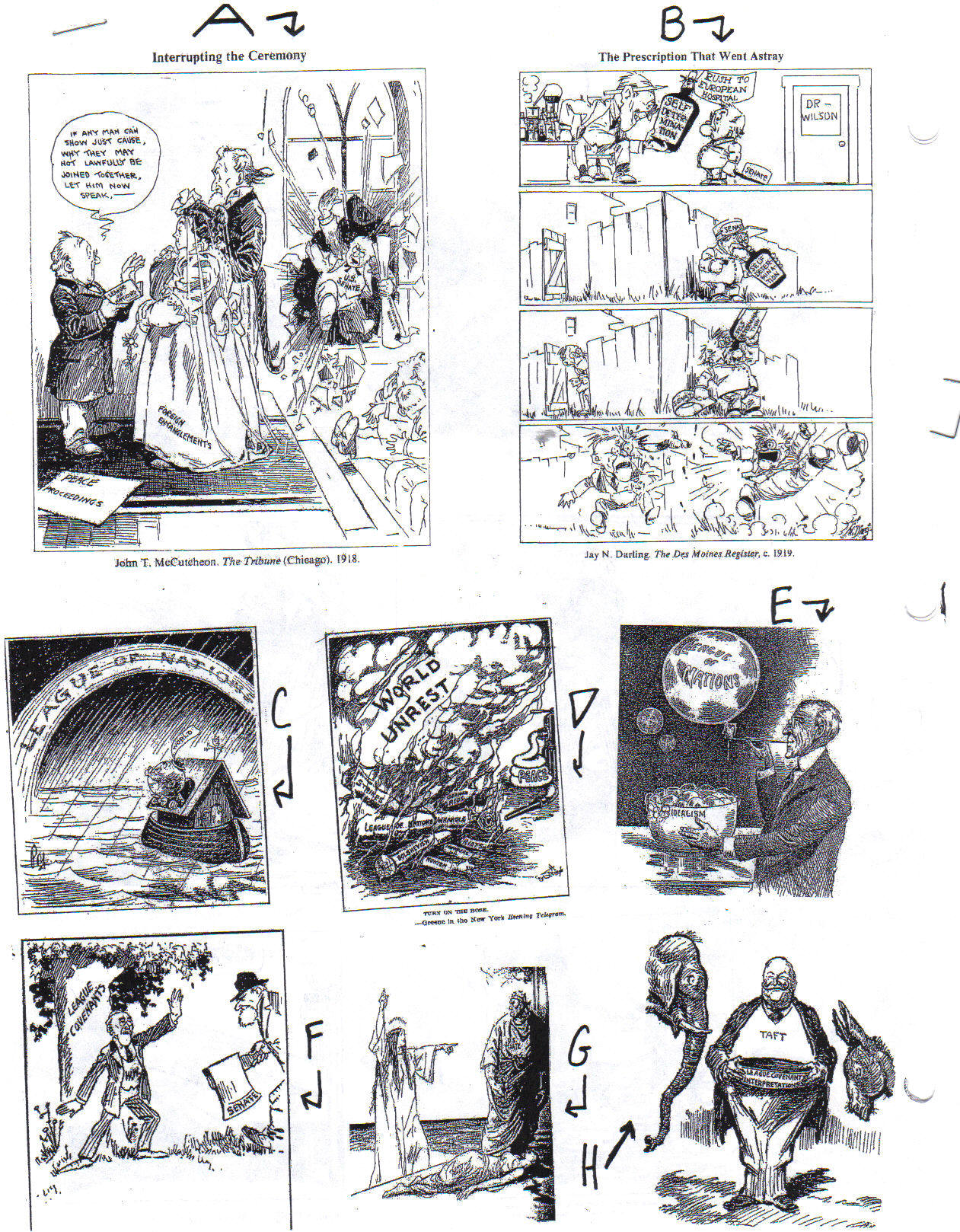 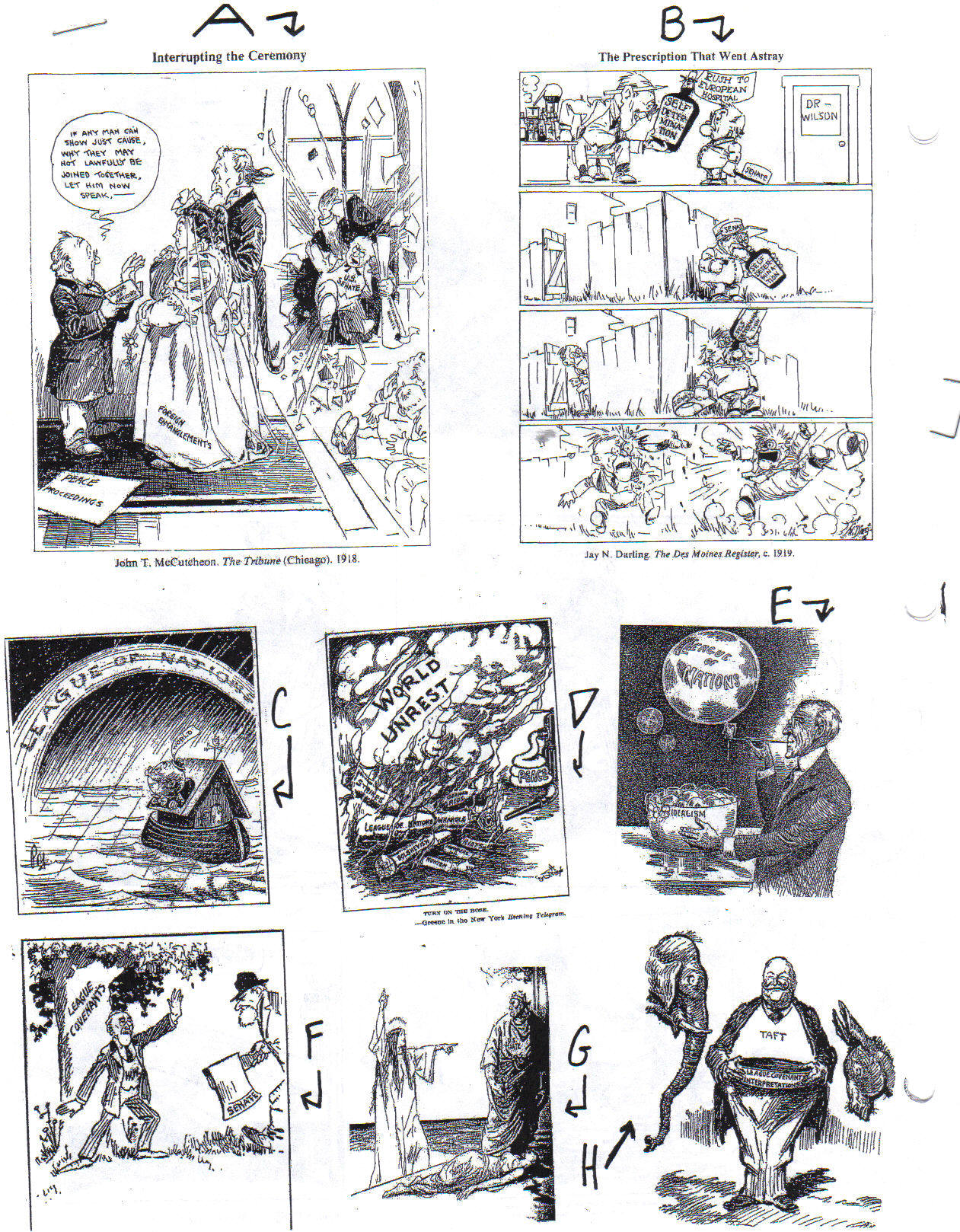 B
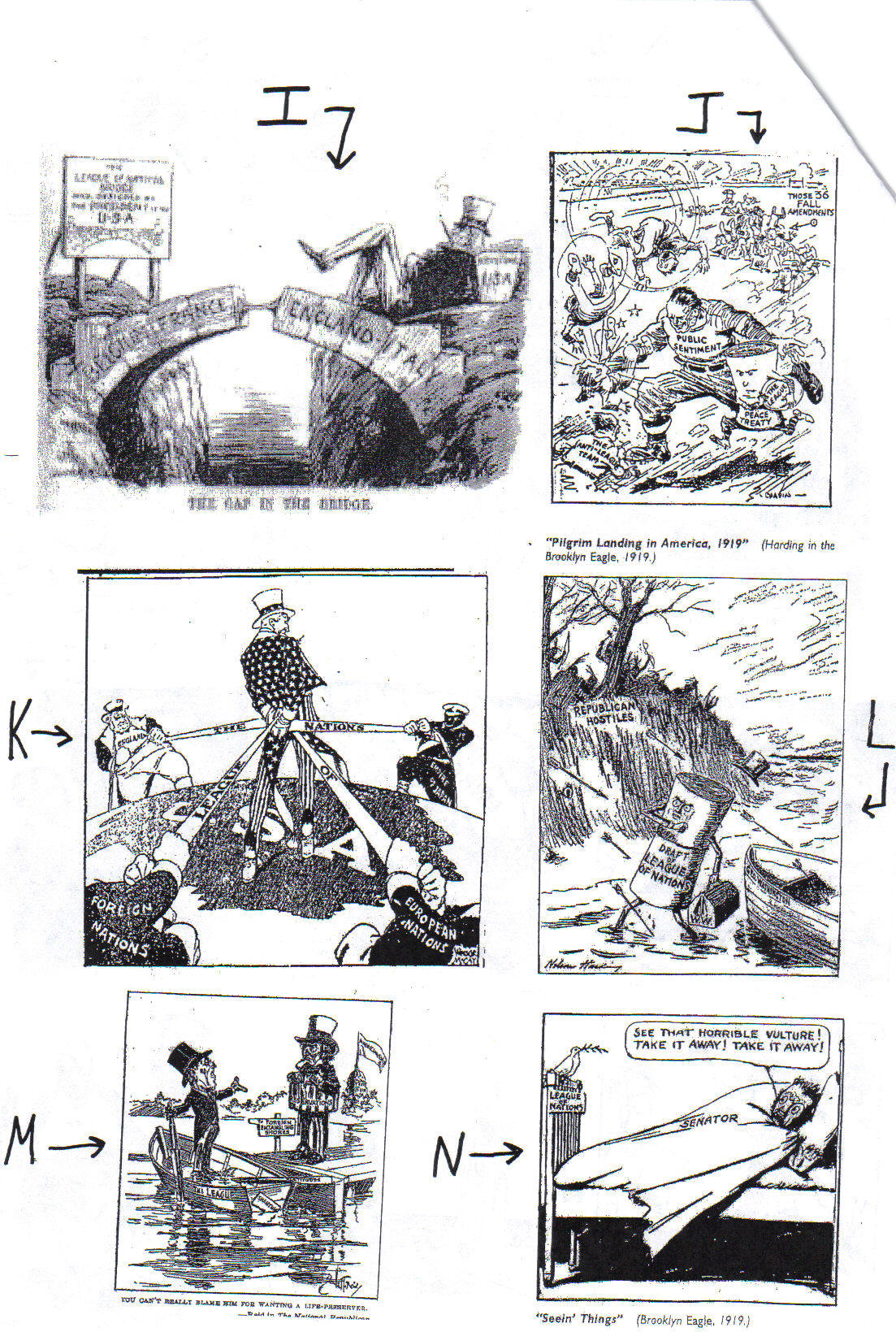 C
D
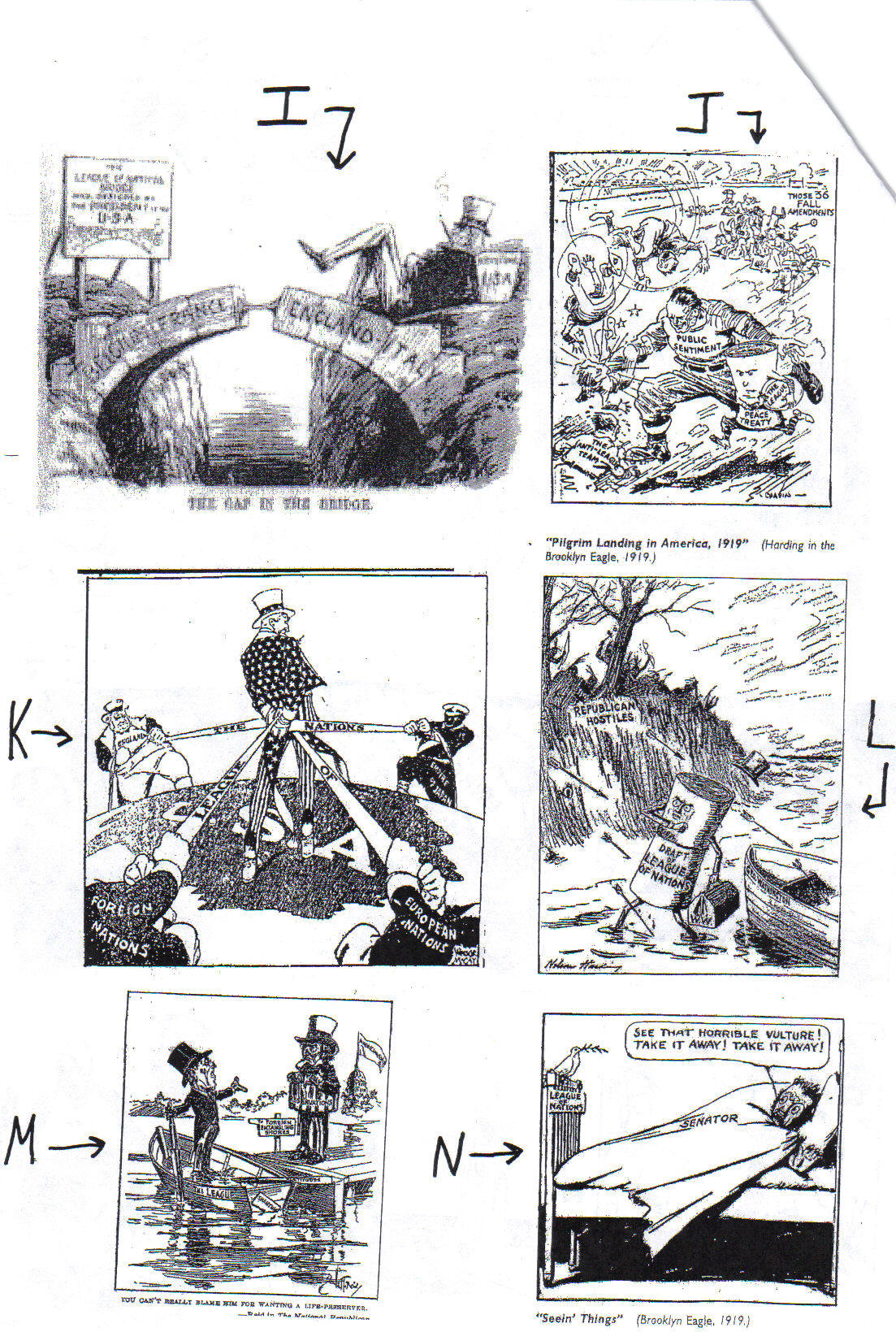 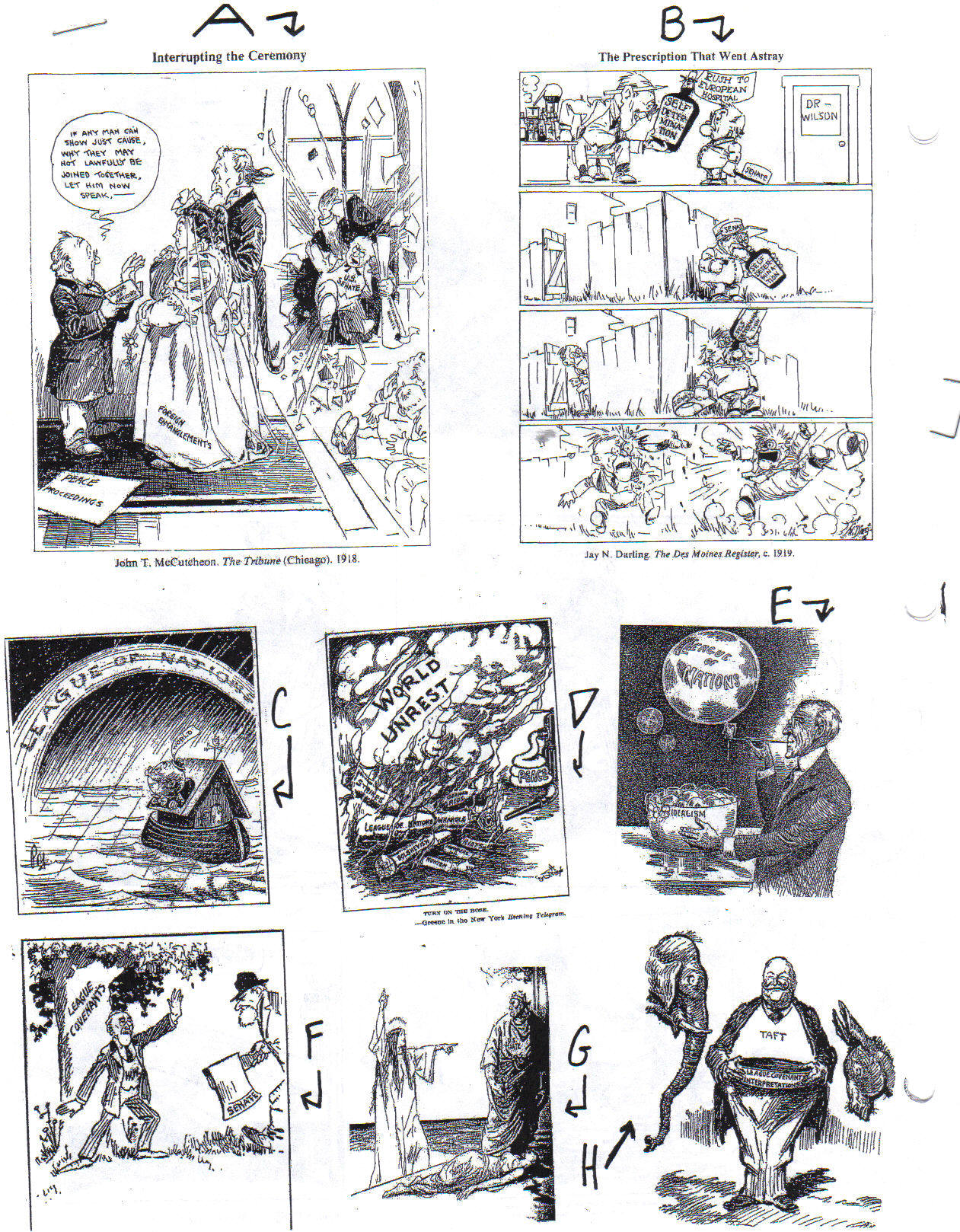 E
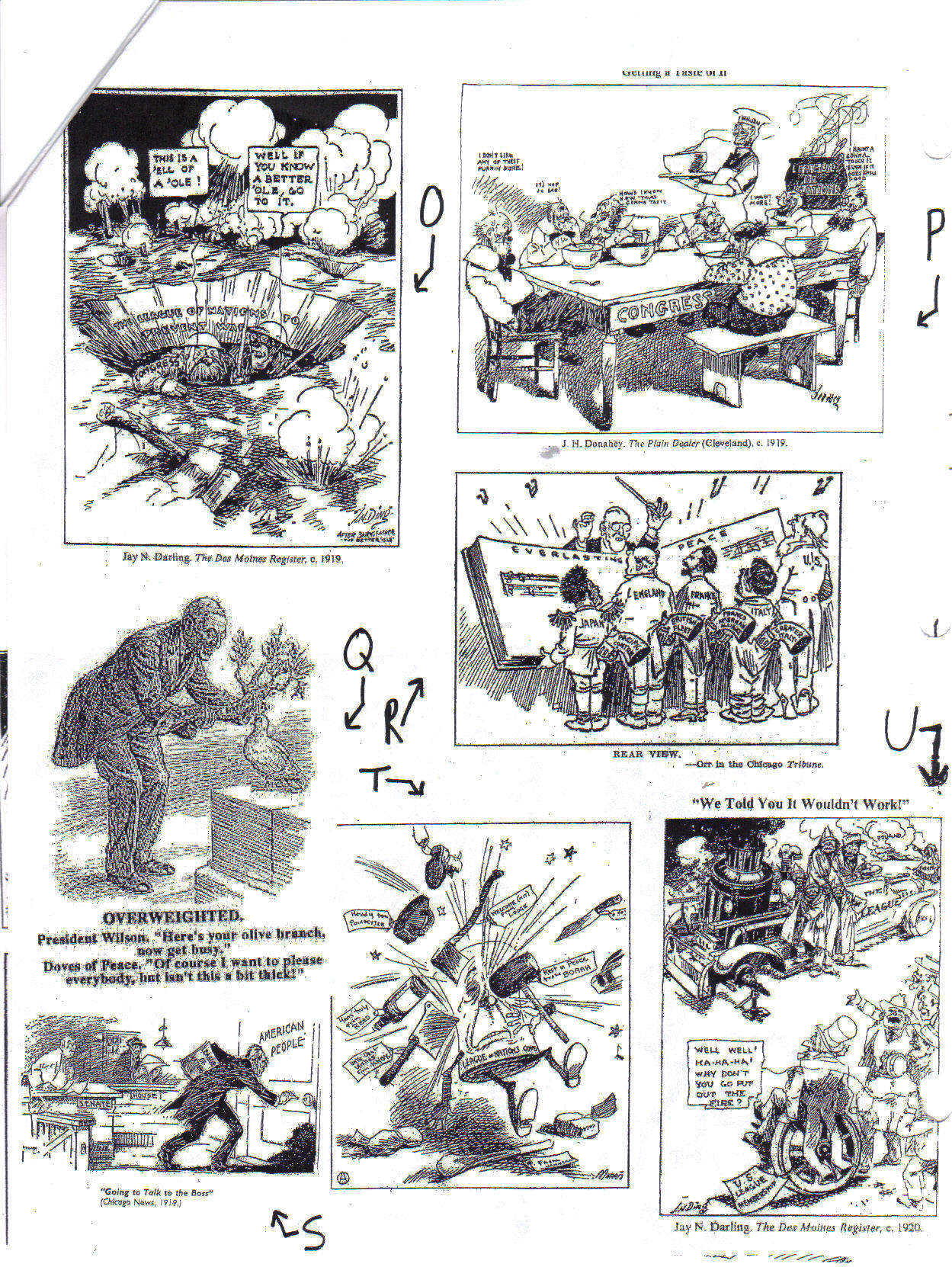 F
Getting A Taste Of It
How’s I know how that was gonna taste?
Its’ not so bad…
I don’t like any of these dishes!
I want more!
I ain’t gonna touch it… even if it does smell good…
G
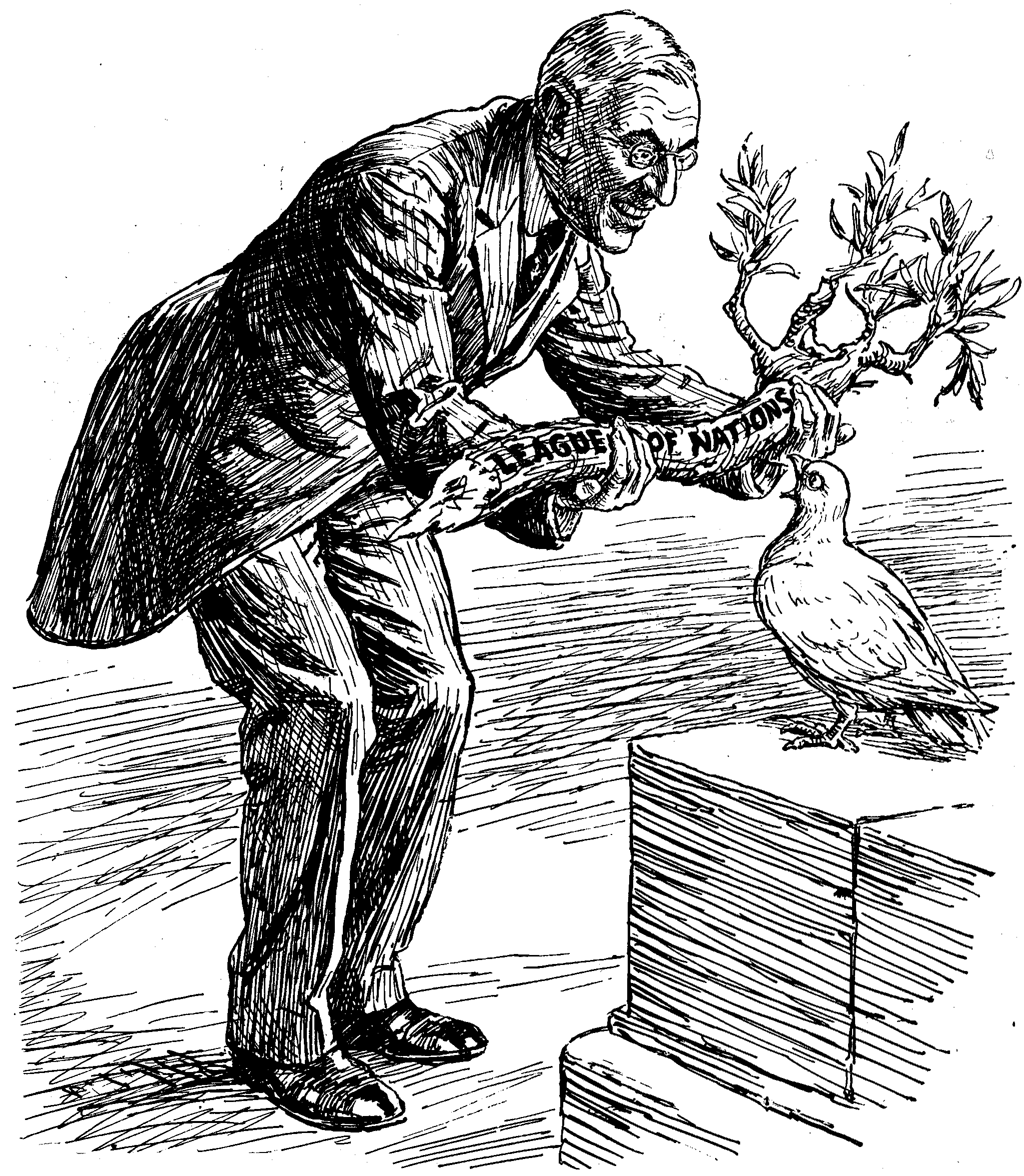 H
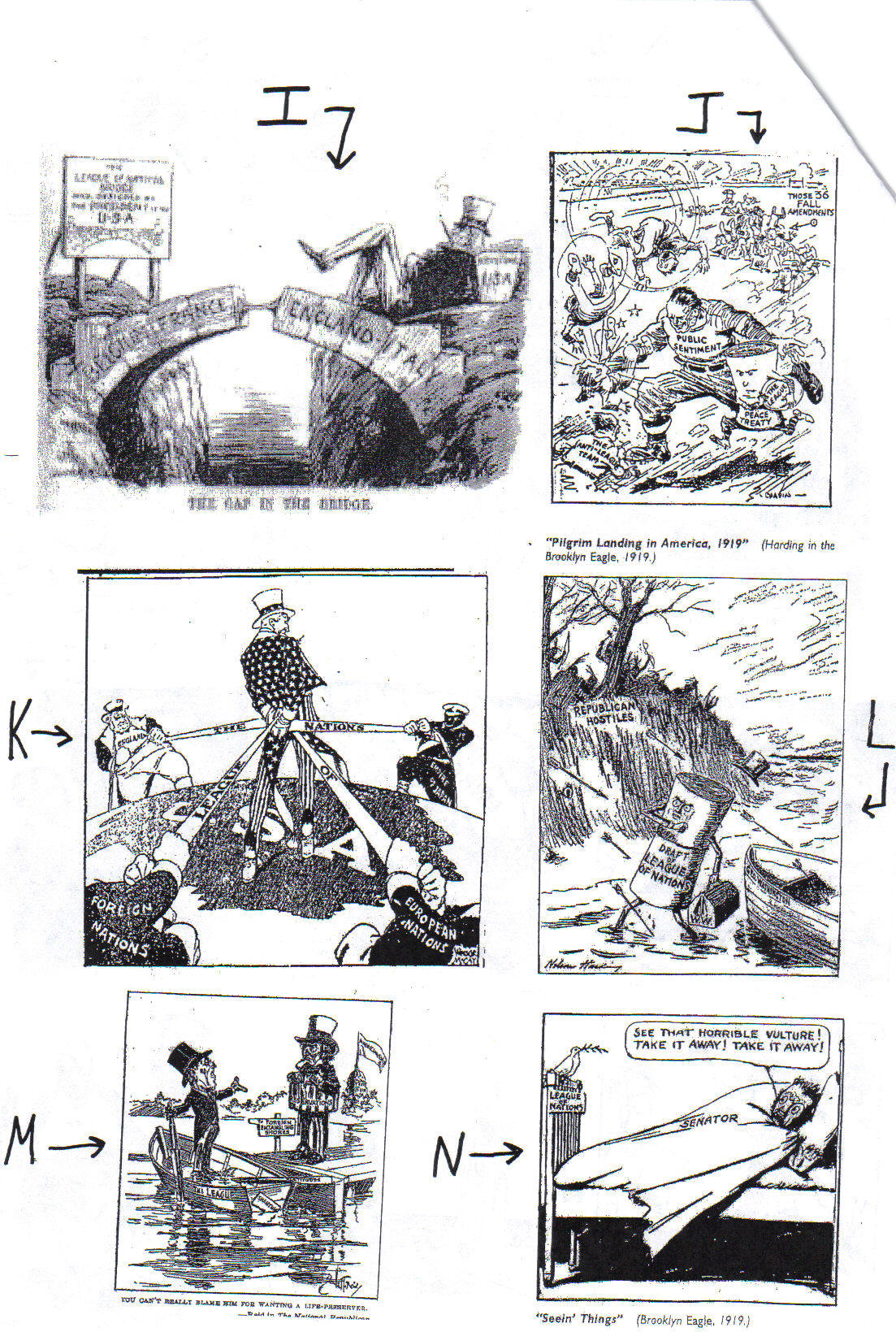 I
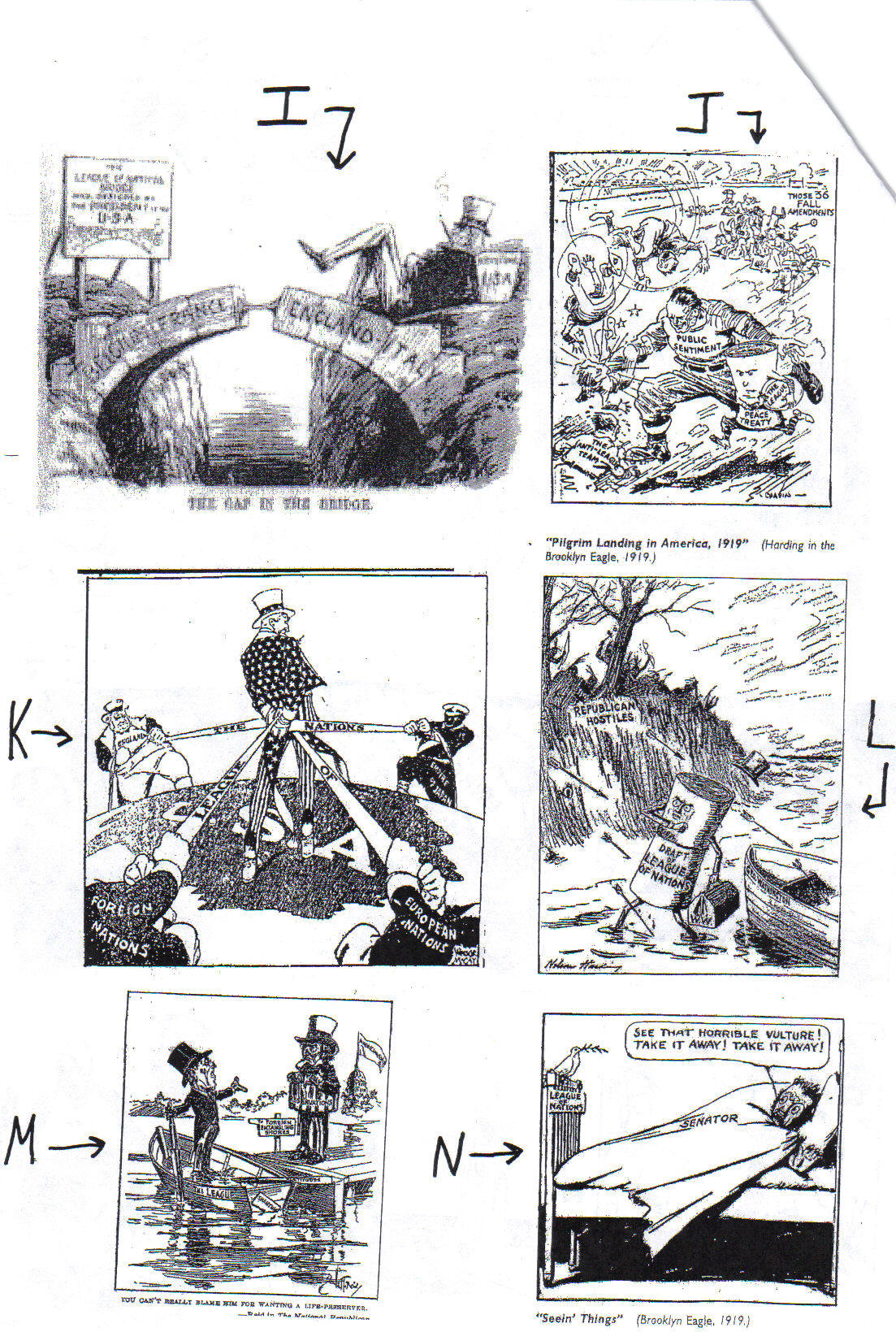 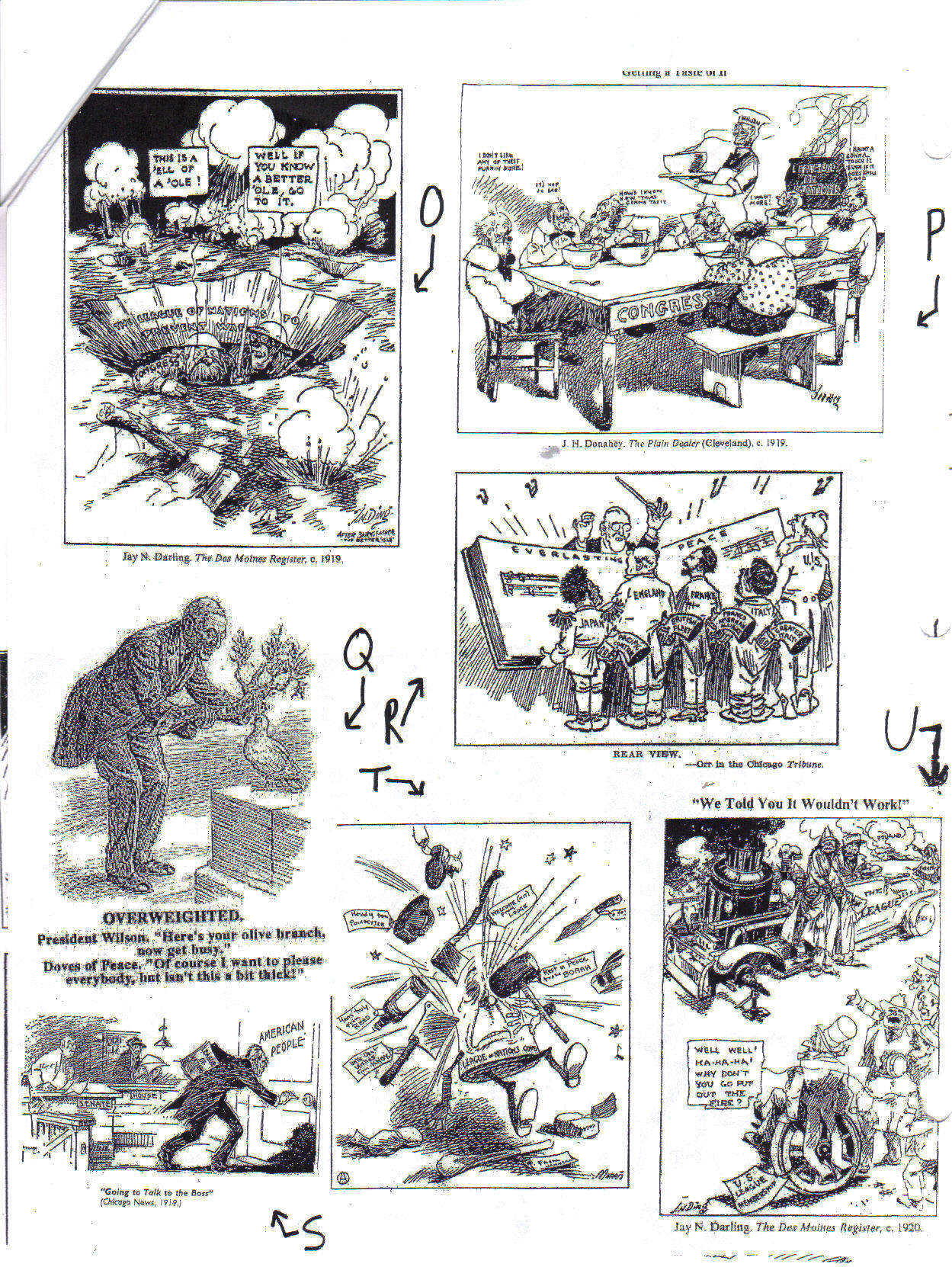 J
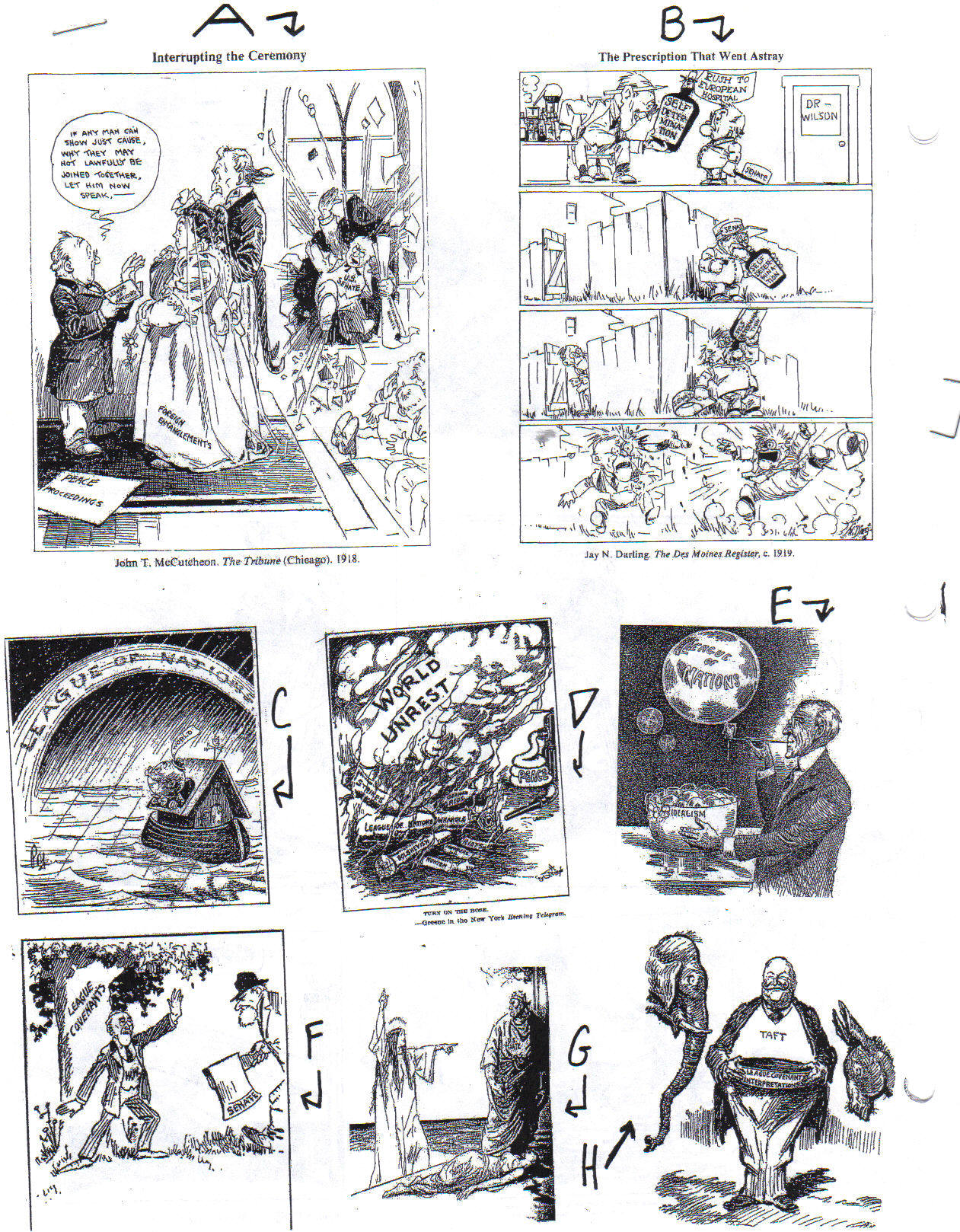 K
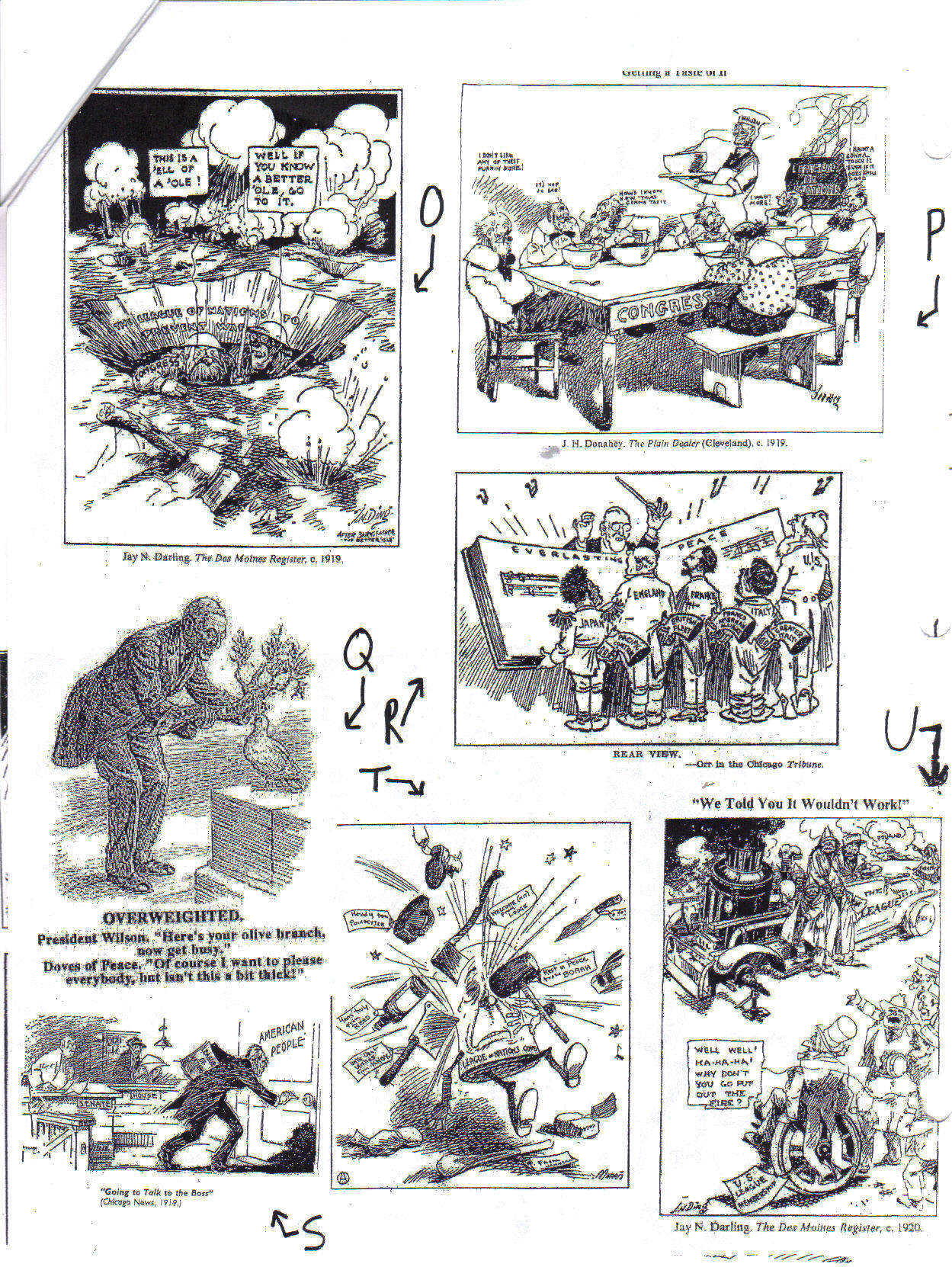 L
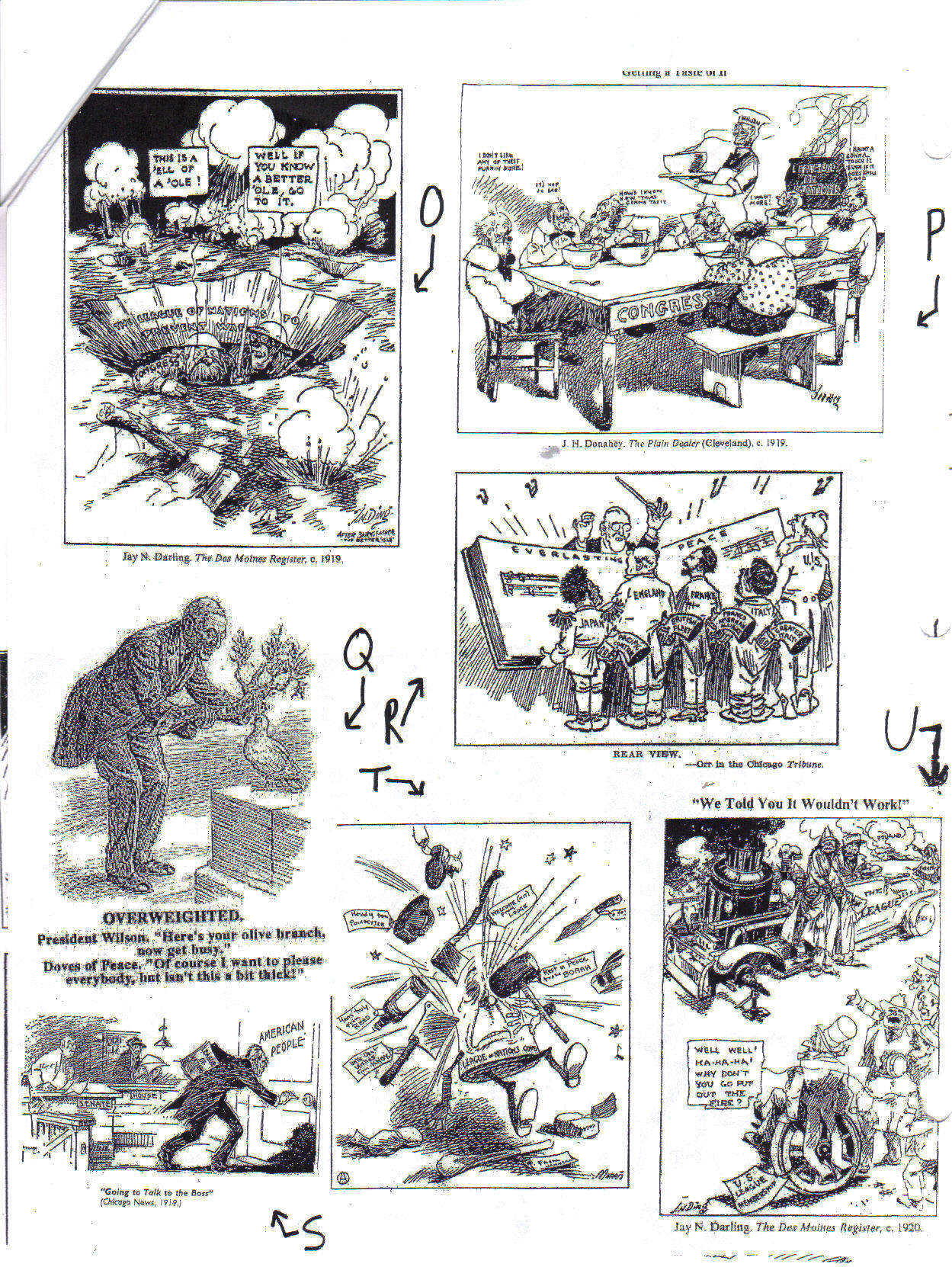 M
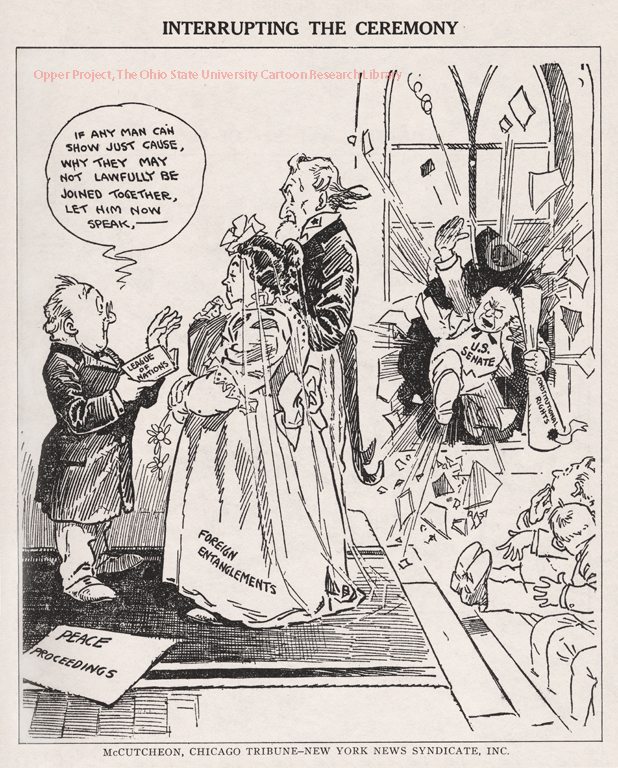 N
O
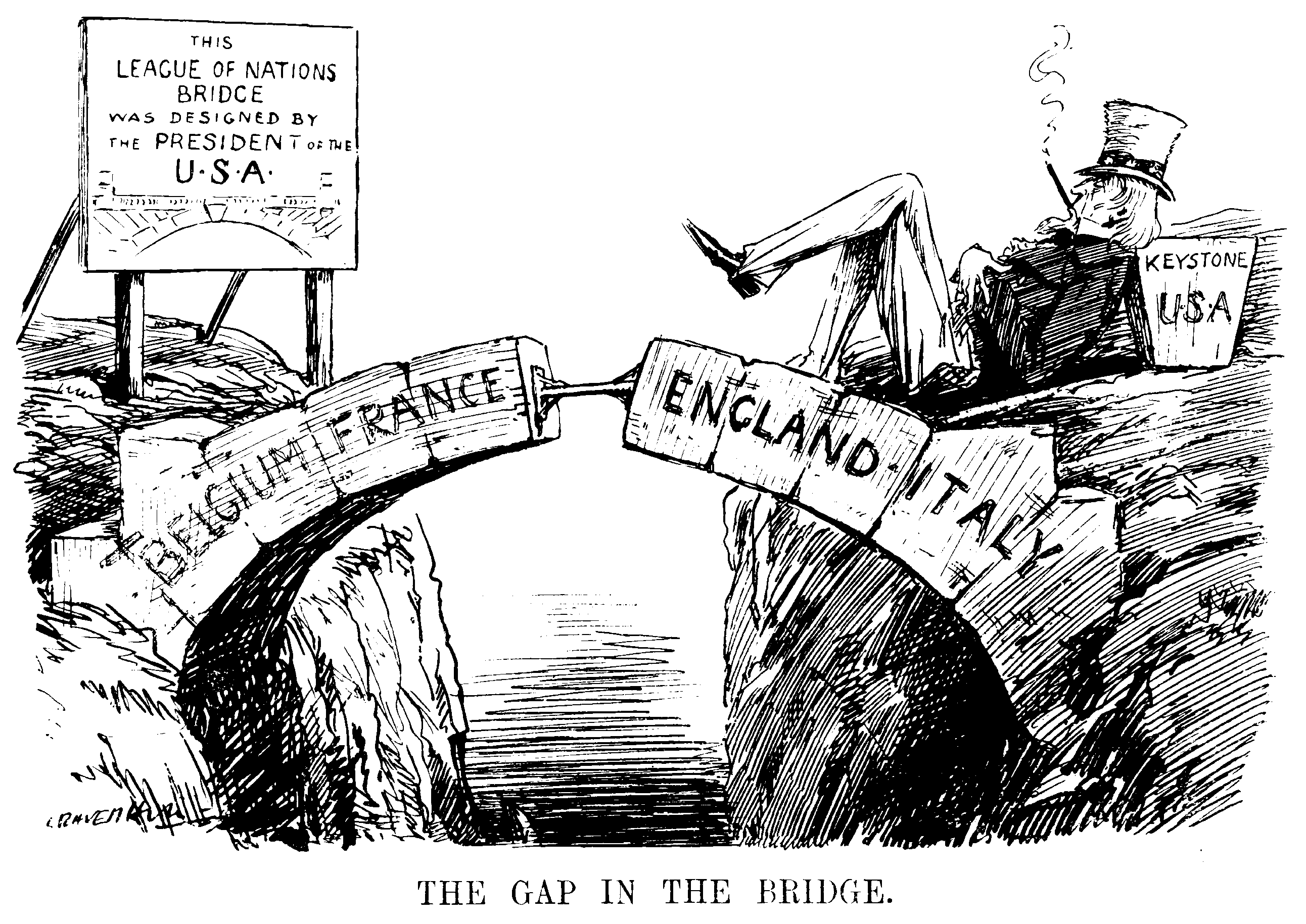 P
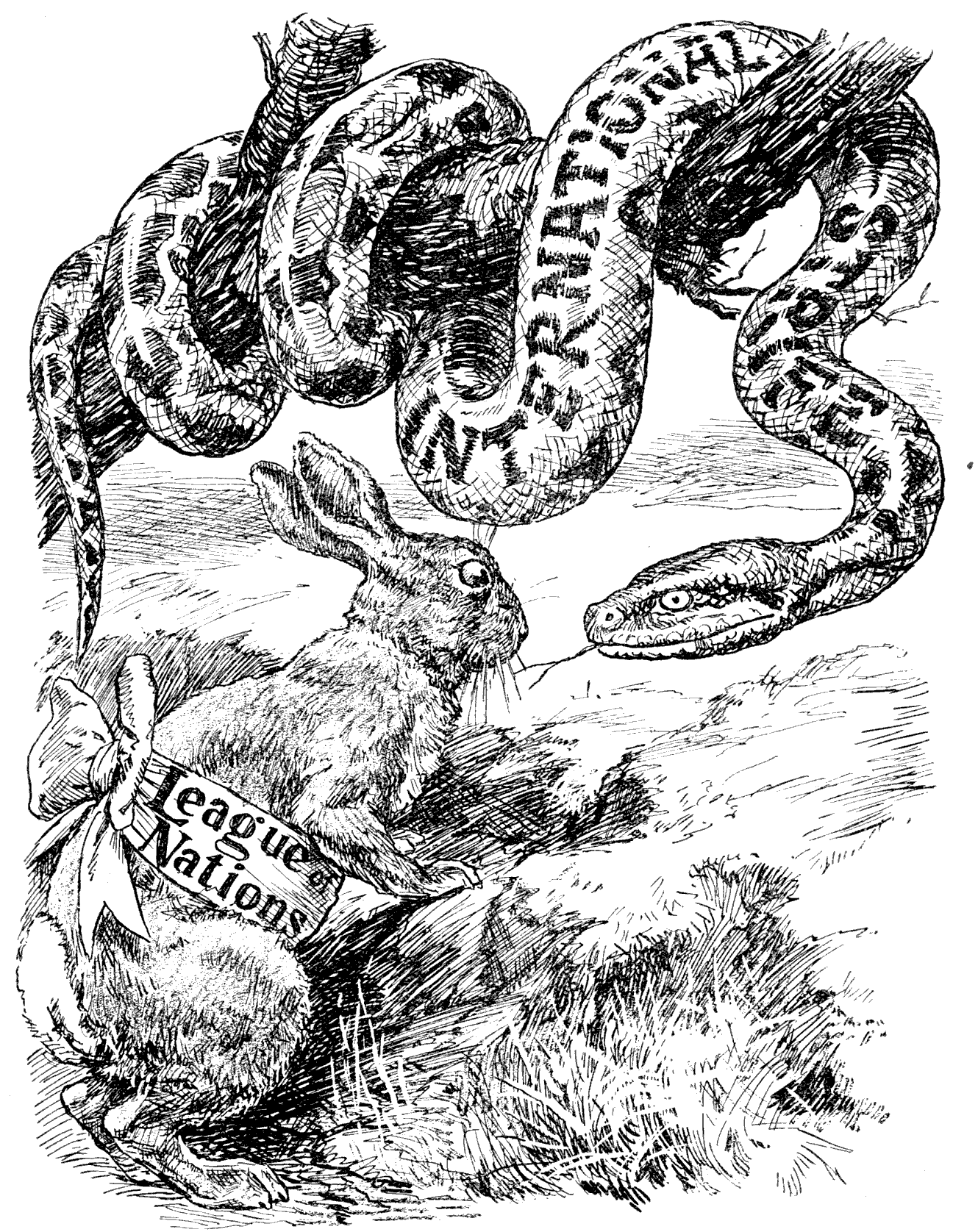 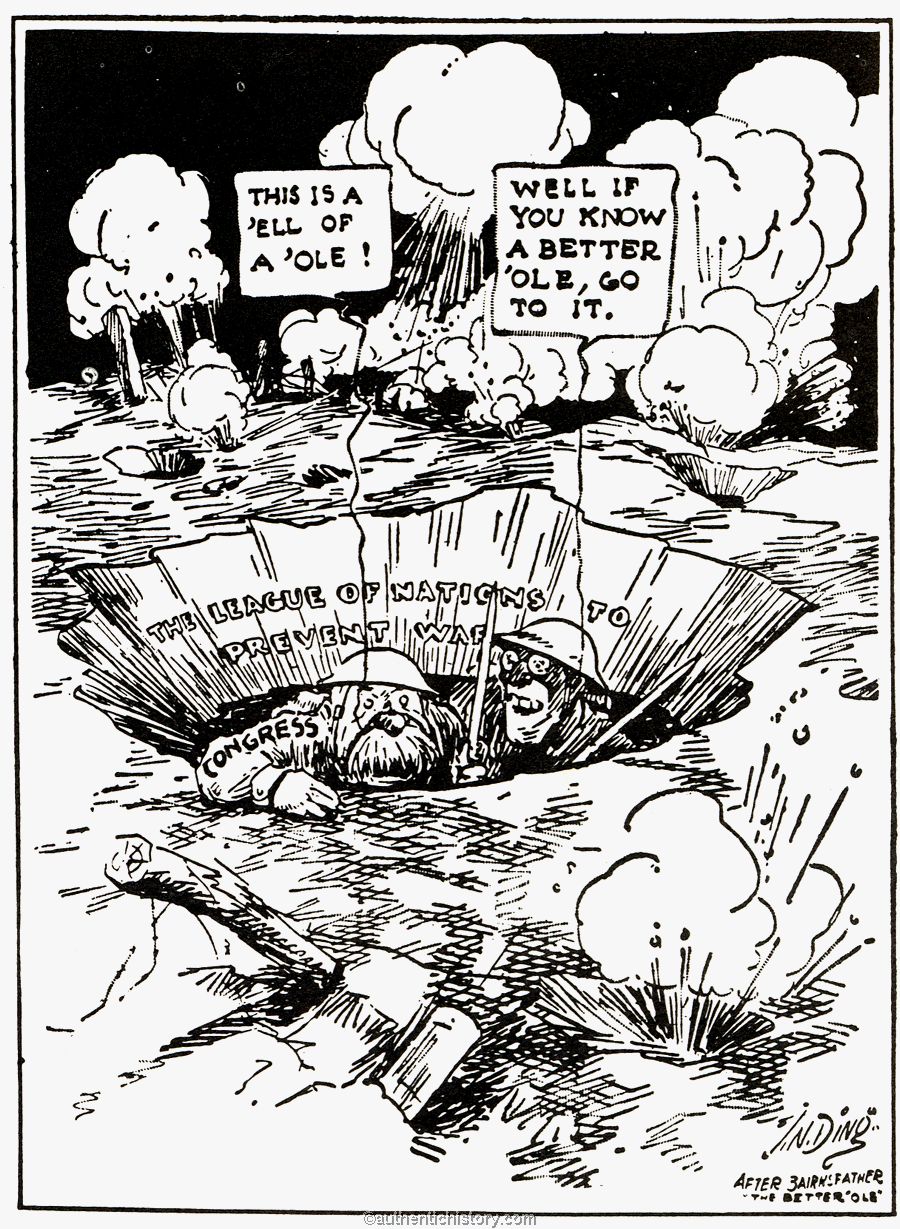 Q
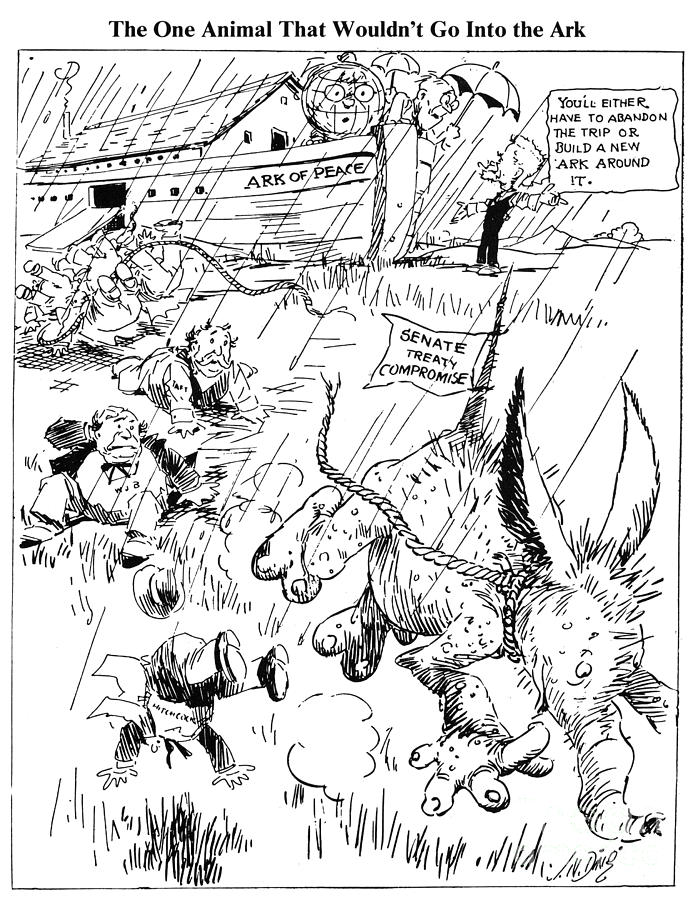 R
S
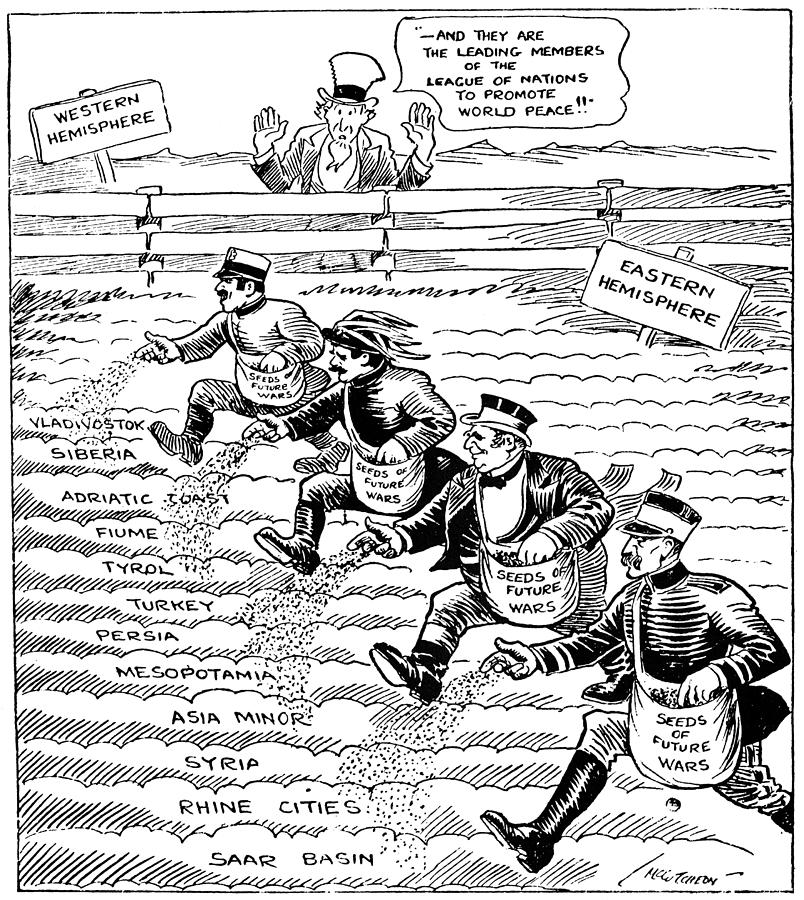